The Secret of Success:
Stop Wishing!
Start Doing!
Year 11 English Literature Paper One Revision Booklet
Name: ___________________________________________

Teacher:    ___________________________________________

Class: _____________________________________________
What do your Literature Exams look like?
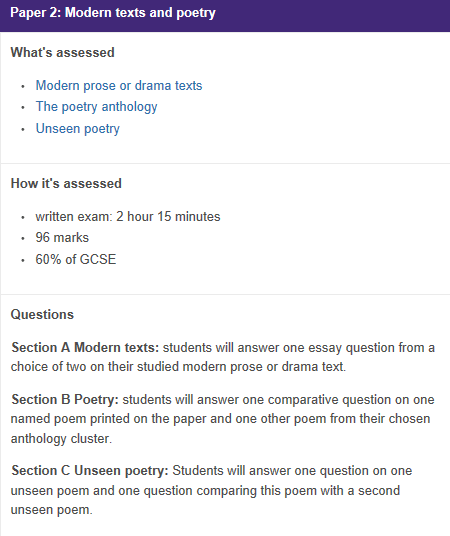 Paper One Tasks and Quotes
Section A: Romeo and Juliet
Task One:  Summarise what the play Romeo and Juliet about?
________________________________________________________________________________________________________________________________________________________________________________________________________________________________________________________________________________________________________________________________________________
Task Two: Make a mind map about what happens in each Act
Challenge: Can you link each bullet point to context?
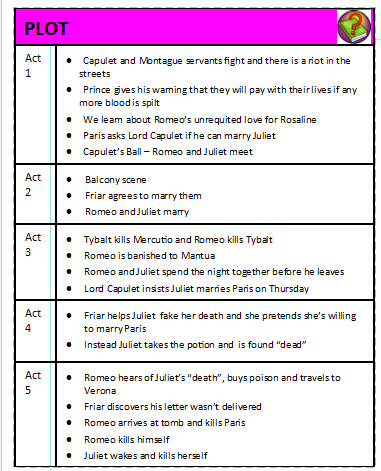 Task Three: Make mind maps about each of the characters
Challenge: Can you add quotes to support your ideas and add how they link to Elizabethan context?
Super Challenge: Can you make mind maps about any of the minor characters?














Task Four: Make mind maps about each of the themes and how they are presented
Challenge: Can you add how each character links to the theme?
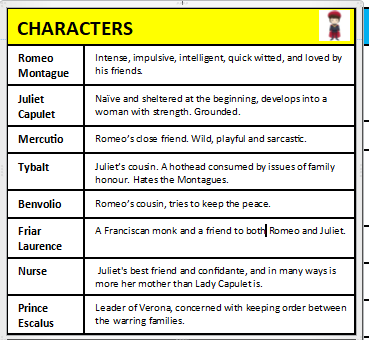 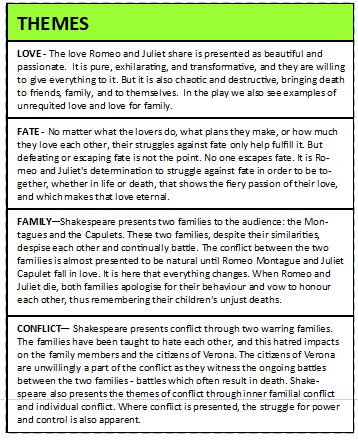 Task Five: Make a mind map about contextChallenge: Can you add how characters link to context?Super Challenge: Can you also add quotes that link to context?
Can you add your own research about the context for Romeo and Juliet into this box?
Task Six: Below are 15 quotes that you should try to remember from the play. Complete the look/cover/write/check for each quote
Task 7: Now you’ve completed learning the quotes can you explain what they mean and add the techniques used?
Challenge: Can you  create perceptive and original meanings for them?
Task 8: On the following pages you will find three example questions. Create plans for them in the boxes provided and then write your answers on additional lined paper.
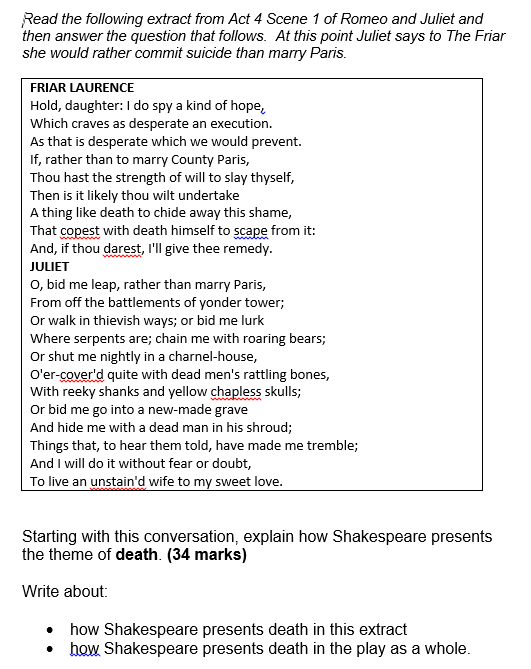 Plan:
Plan:
Plan:
How to write your answer
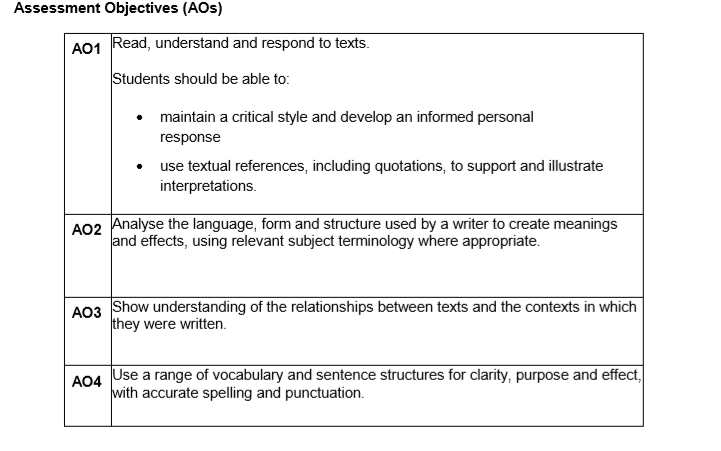 Tips to success
 Aim for three plus paragraphs
 Comment on writer’s methods
 Use subject terminology
 Comment on effect
 Comment on intentions
 Comment on context
Zoom in on single words and their connotations
 Make sure your answer links to the key words in the question

Framework
In this essay I am going to explore…
The theme/character is shown to be…
This is evident in the passage through the use of the line/words such as/[named technique ‘…’
Shakespeare has used this because…
Shakespeare has also used the word/[word type] because it has connotations of...
I believe Shakespeare has presented his ideas this way because…
An Elizabethan audience would feel…because…
Life in Elizabethan times was…
This links to elsewhere in the play when …
This is evident in the line/words such as/ [named technique] ‘…’
Shakespeare has perhaps  repeated this idea because…
Section B: PAPER ONE
Section B: A Christmas Carol
Task One:  Summarise what A Christmas Carol is about
________________________________________________________________________________________________________________________________________________________________________________________________________________________________________________________________________________________________________________________________________________
Task Two: Make a mind map about what happens in each Stave
Challenge: Can you link each bullet point to context?
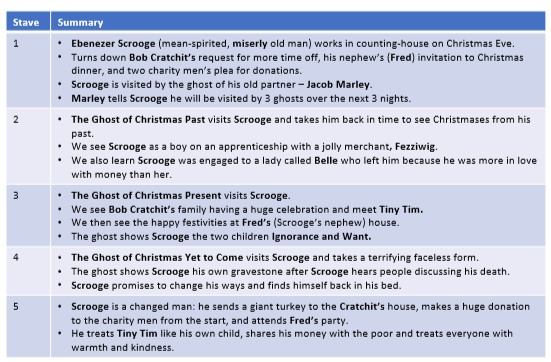 Task Three: Make mind maps about each of the characters
Challenge: Can you add quotes to support your ideas and add how they link to Victorian context?
Super Challenge: Can you make mind maps about any of the minor characters?
















Task Four: Make mind maps about each of the themes and how they are presented
Challenge: Can you add how each character links to the theme?
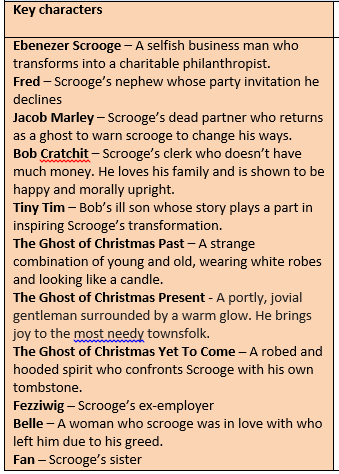 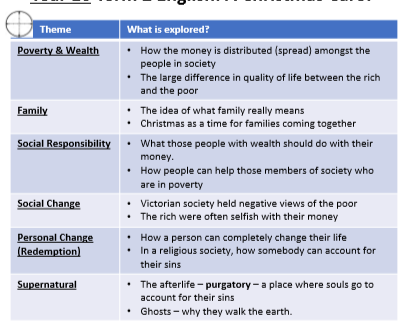 Task Five: Make a mind map about contextChallenge: Can you add how characters link to context?Super Challenge: Can you also add quotes that link to context?
Can you add your own research about A Christmas Carol into this box?
Task Six: Below are 15 quotes that you should try to remember from the novella. Complete the look/cover/write/check for each quote
Task 7: Now you’ve completed learning the quotes can you explain what they mean and add the techniques used?
Challenge: Can you  create perceptive and original meanings for them?
Task 8: On the following pages you will find three example questions. Create plans for them in the boxes provided and then write your answers on additional lined paper.
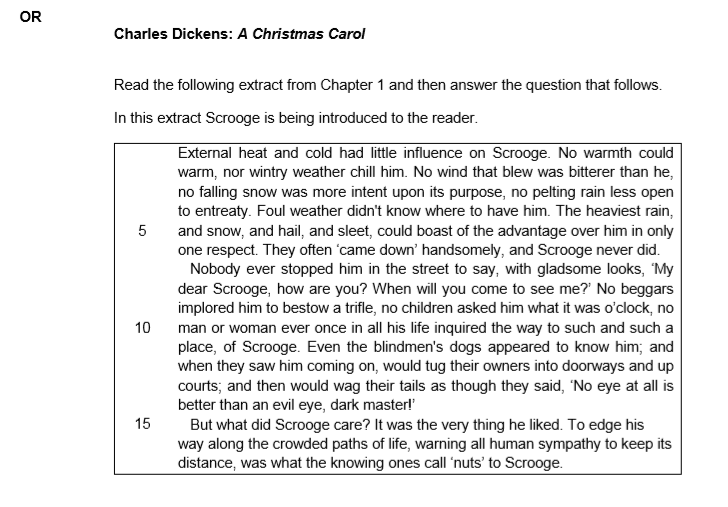 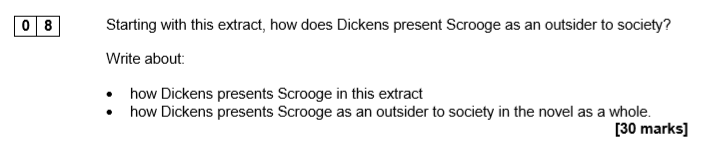 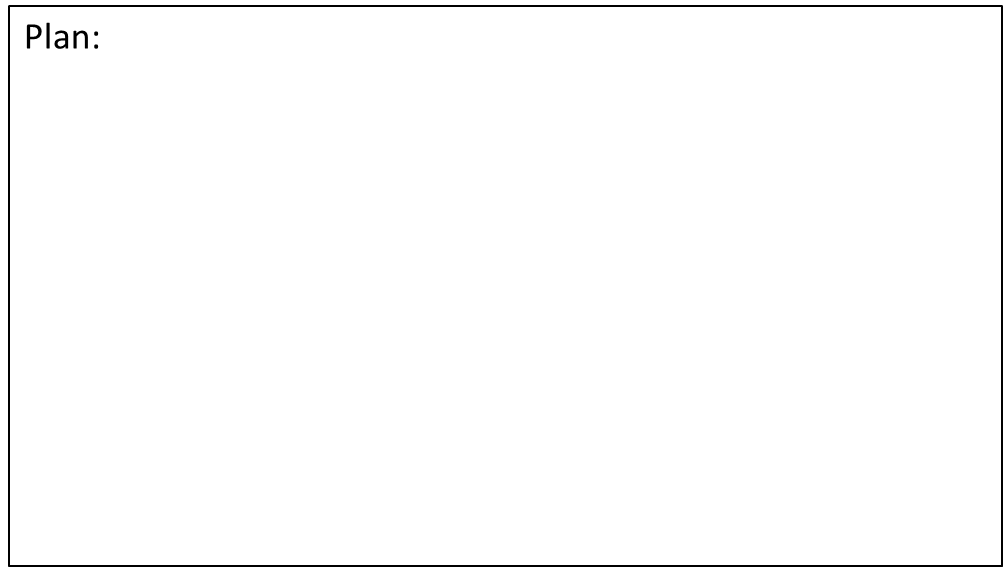 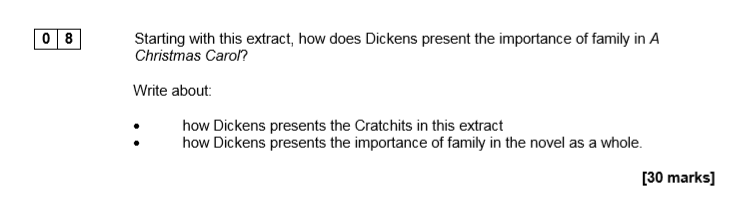 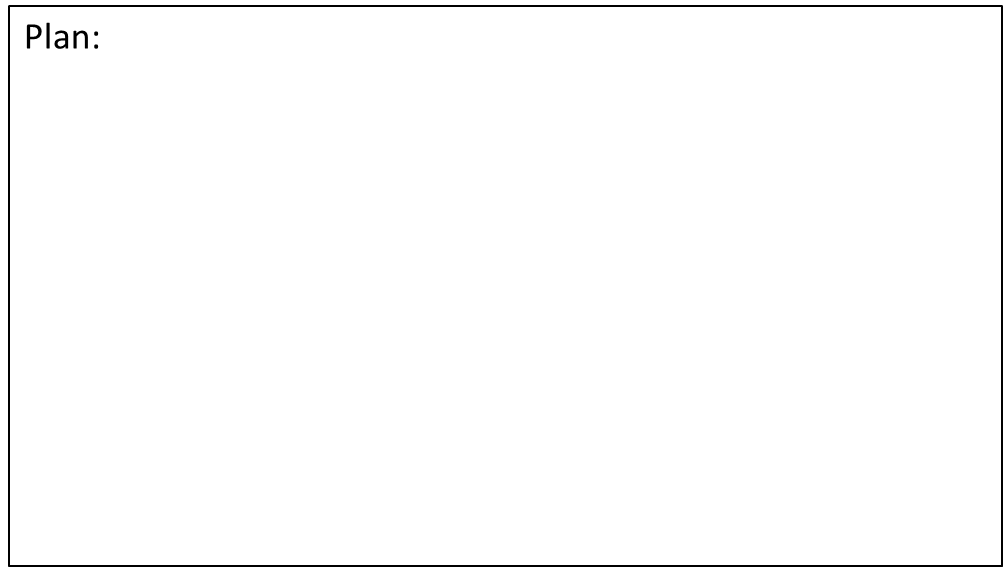 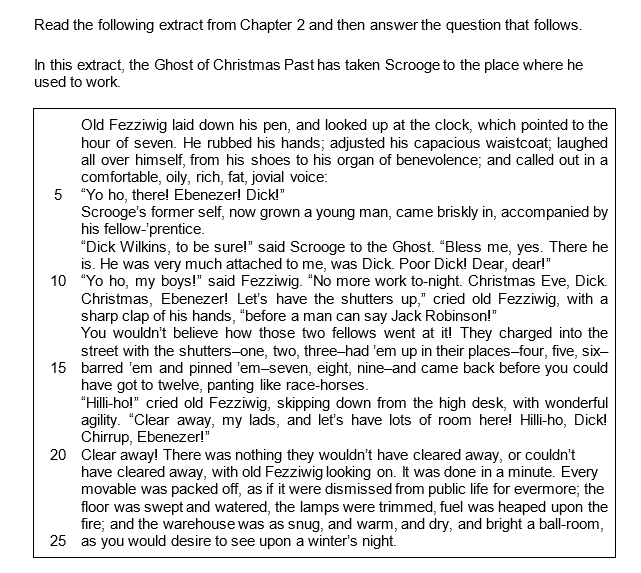 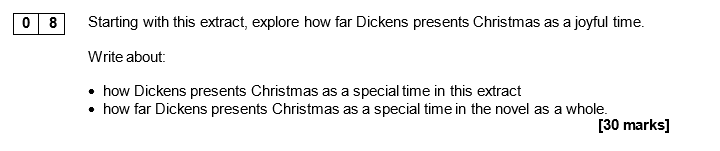 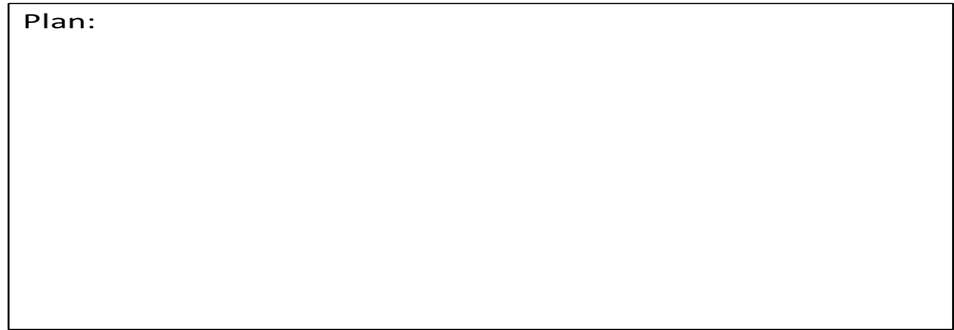 How to write your answer
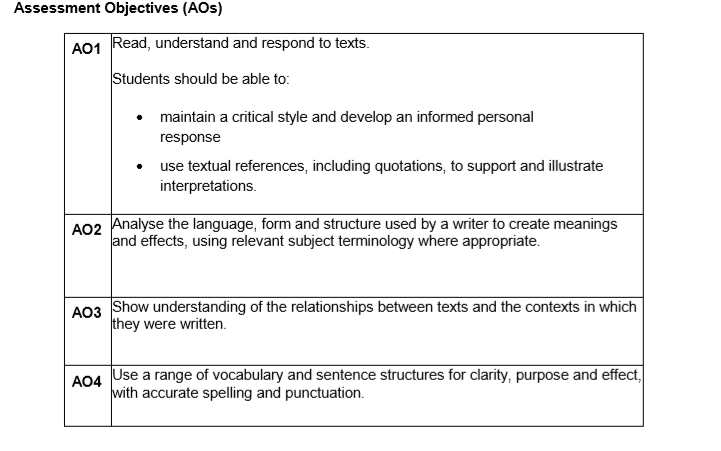 Tips to success
 Aim for three plus paragraphs
 Comment on writer’s methods
 Use subject terminology
 Comment on effect
 Comment on intentions
 Comment on context
Zoom in on single words and their connotations
 Make sure your answer links to the key words in the question

Framework
In this essay I am going to explore…
The theme/character is shown to be…
This is evident in the passage through the use of the line/words such as/[named technique ‘…’
Dickens has used this because…
Dickens has also used the word/[word type] because it has connotations of...
I believe Dickens has presented his ideas this way because…
A Victorian reader would feel…because…
Life in Victorian times was…
This links to elsewhere in the novel when …
This is evident in the line/words such as/ [named technique] ‘…’
Dickens has perhaps  repeated this idea because…